Департамент образования Администрации города ЕкатеринбургаУправление образования Орджоникидзевского районаМБДОУ – детский сад компенсирующего вида № 411______________________________________________________________________
Система работы по здоровьесбережению воспитанников
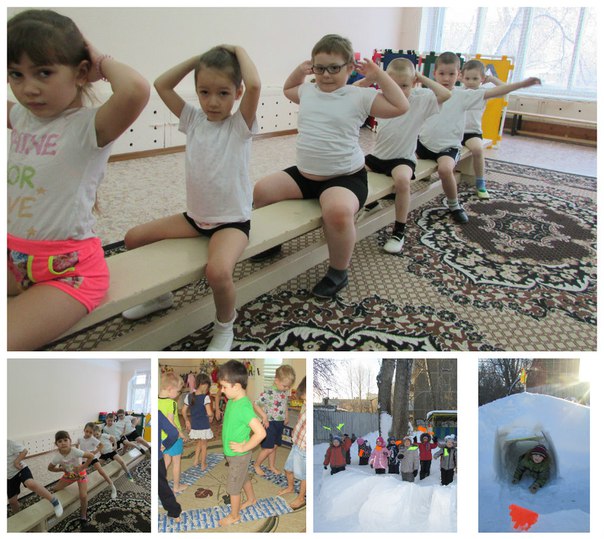 Участие воспитанников в районном празднике Здоровья
Участие в районном Фестивале ритмической гимнастики «Ритмы детства»
Лыжня России
Спортивные праздники в МБДОУ
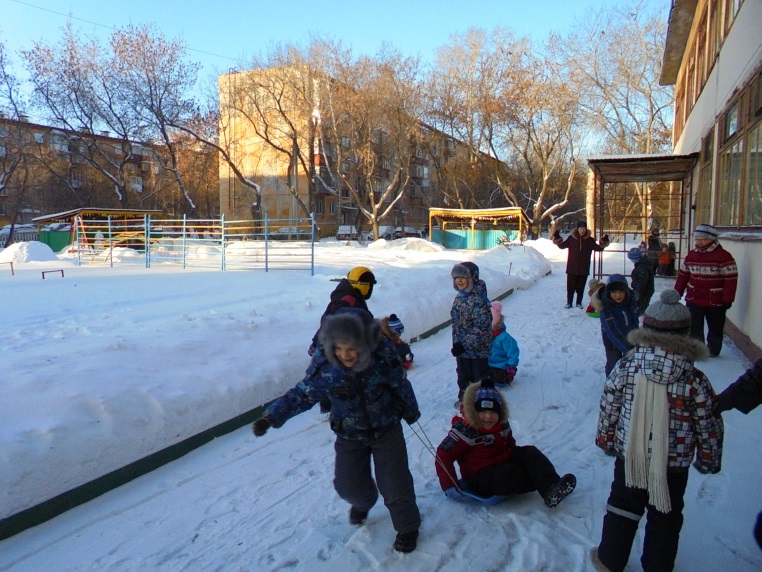 Виды гимнастик
После сна
Релаксационные упражнения
Дыхательная
Коммуникативные игры
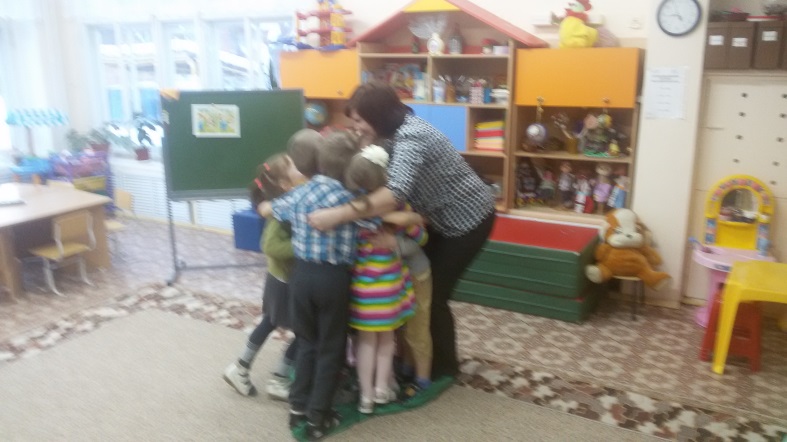 НОД «Физическая культура»
Индивидуальная работа с детьми по физическому развитию
Коррегирующая гимнастика
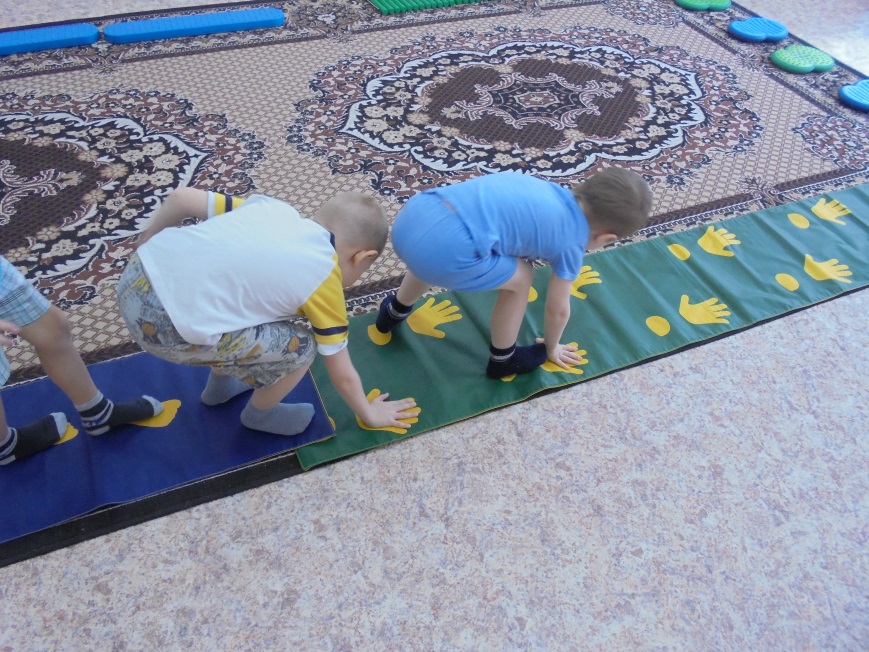 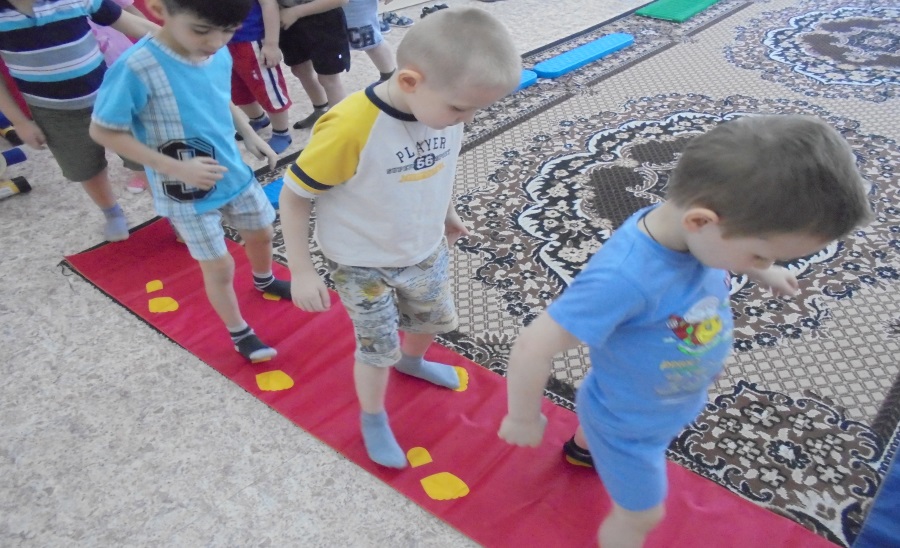 Прогулки на свежем воздухе
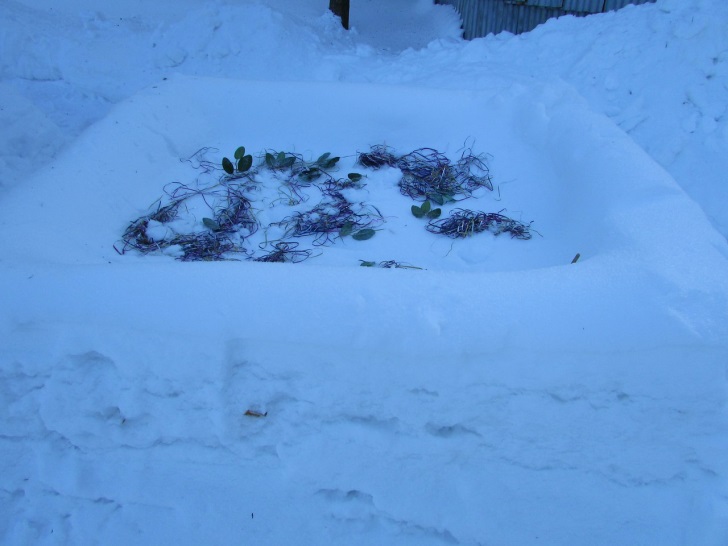 Здоровьесберегающие технологии в работе учителя - дефектолога: 
комплексы точечного самомассажа, 
дыхательной гимнастики,
физкультминуток по лексическим темам,
пальчиковые игры
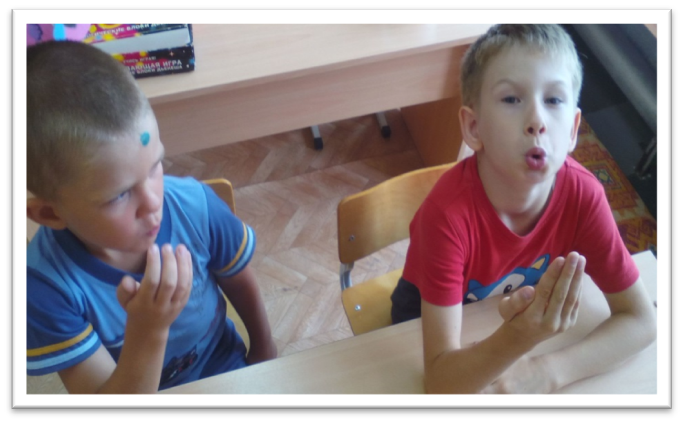 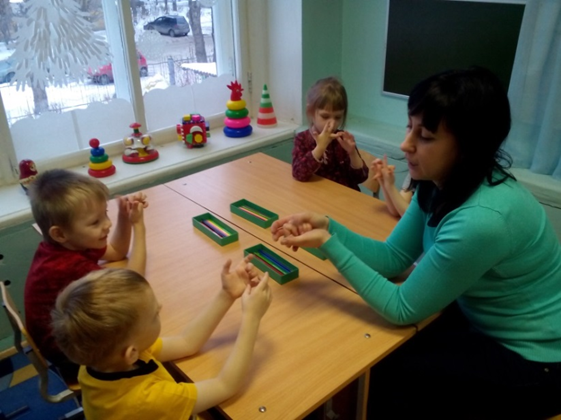 Дополнительное образование
С  2015  года реализуется дополнительная общеобразовательная программа «Спортивная секция «Здоровый малыш». 
Данная программа направлена на удовлетворение индивидуальных потребностей детей с ограниченными возможностями здоровья в физическом совершенствовании, формирование культуры здорового и безопасного образа жизни, укрепление здоровья, а также на организацию их свободного времени. 
Целью данной программы является: разностороннее развитие детей,                                                        укрепление здоровья, формирование положительной устойчивой мотивации к занятиям спортом, развитие интеллектуальных и нравственных качеств личности.  Достижению поставленной цели способствует решение следующих задач:
	продолжать развивать чувствительность и эмоциональность, воображение, мышление, пробуждать фантазию;
	удовлетворять потребности дошкольников в занятиях по интересам;
	способствовать оптимизации развития опорно-двигательного аппарата;
	формировать потребность и способы реализации здорового образа жизни.
Работа с родителями
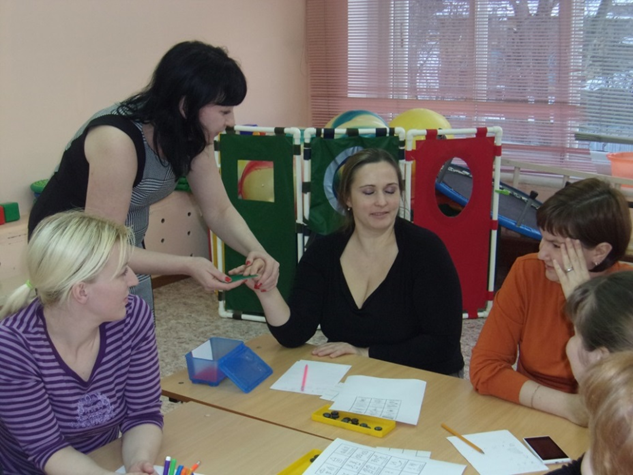 Практические занятия в «Школе для родителей»
Страница здоровья на сайте МБДОУ
Совместные спортивные мероприятия
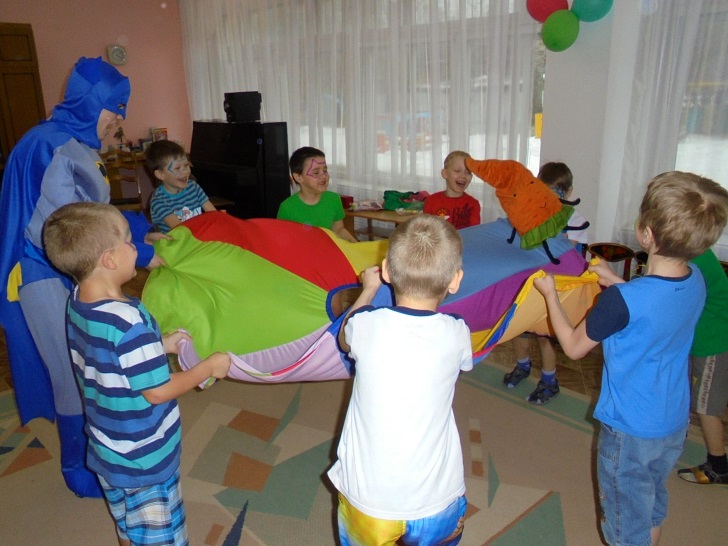 Повышение профессиональной компетентности
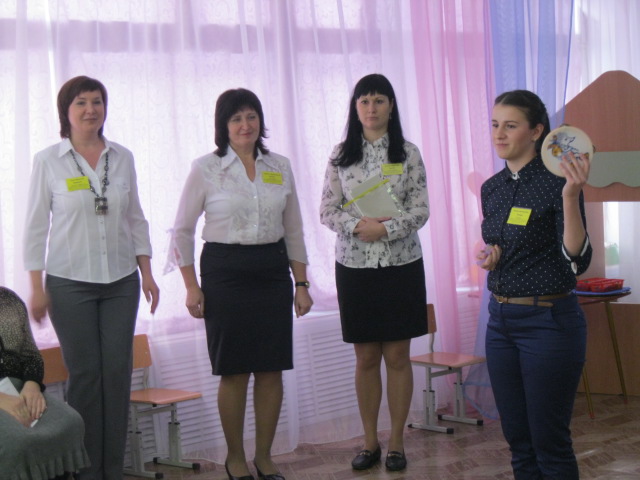 Районный семинар – выступление «Развитие внимания у детей с ОВЗ  в процессе подвижных игр»
Тематический Педагогический совет «Здоровьесберегающие технологии в работе с дошкольниками с ОВЗ»
Материалы «Из опыта работы» на сайте МБДОУ